Problem Çözme Becerileri
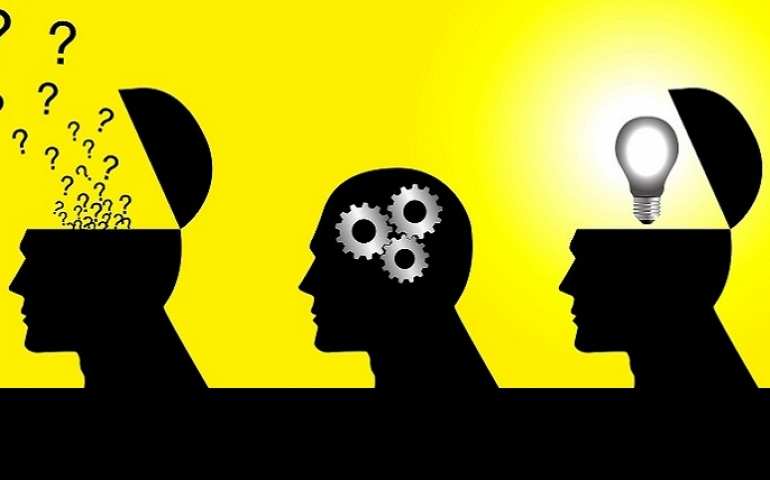 “ Başınızdan geçenler hep hoş şeyler olursa, cesur bir insan olamazsınız.”                               			             Mary Tyler Moore
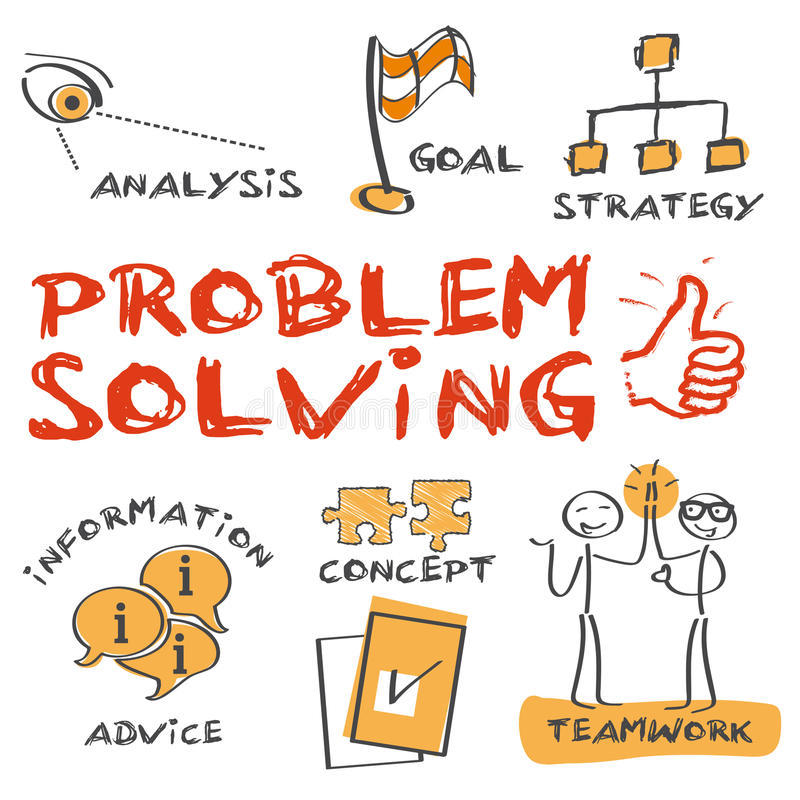 PROBLEM
Mevcut durum ile olması gereken durum arasındaki farktır.
Peki problemsiz bir dünya düşünün, nasıl olurdu?
Problemler;
Hayatın kaçınılmaz gerçekleridir.
Aynı zamanda enerji kaynağıdır. Problem karşısında gerilim yaşarız ve bu gerilim de enerji yükler. Yani bizi geliştirir.
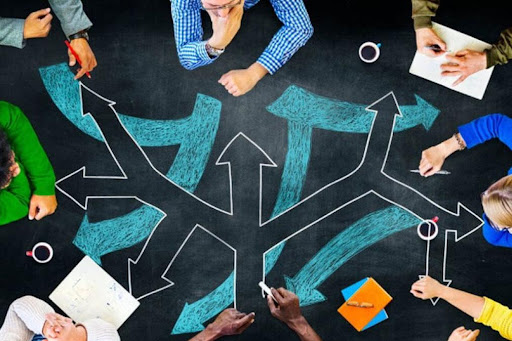 Problem çözme becerilerini içeren birçok yöntem vardır ve birçok kişi bu yöntemi çeşitli nedenler ile öğrenmek ve uygulamak istiyor. Problem çözme becerilerinin geliştirilmesi için öncelikle problemin ne olduğunun tam olarak bilinmesi gerekiyor. Problemin baş göstermesi gerçek sonuçların elde edilmesini engellemesine neden oluyor. Bu durum da kişilerin hedeflerinin gerçekleşmemesine neden olduğu gibi problemlerin ortaya çıkardığı psikolojik etkenlerden de olumsuz etkilenmelerine neden oluyor.
Problem çözme becerisi neden önemlidir?
Genellikle problemin ortaya çıkmasının nedeni uygulanan yöntemlerin teorik ile pratik aşamasındaki uyumsuzluk olabiliyor. Bu nedenle problemlerin ortadan kaldırılması ve hedeflenen noktaya ulaşmak için problem çözme becerileri kazanılmalıdır.
Problem Çözme Becerisi Neden Önemlidir?
Problem çözme başarılı olmanızda ve çocuklarınıza örnek olmak açısından size yardımcı olacak anahtar bir beceridir. 
Engeller ve problemler sürekli olarak karşımıza çıkar ve bizim bunlara hem yaratıcı hem de hızlı çözümler üretebilmemiz önemlidir.
Uyguladığımız yöntemler çocuklar tarafından gözlemlenir ve model oluşturur. Bu sebeple rol model olabilmek için öncelikle kendimiz problem çözme basamakları hakkında bilgi sahibi olmalı ve uygulamalarımızla çocuklara ışık tutmalıyız. Aynı zamanda yetişkin olduklarında da sağlıklı problem çözme biçimlerini içselleştirerek hayatı daha kolay şekilde yürütebilmelerinin önünü açmış oluruz.
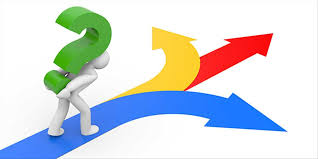 Problem Çözme Nedir?
Problem çözme, belli bir durum çerçevesinde düşünebilme, ne yapılacağına ve nasıl yapılacağına karar verebilme, eldeki imkanları kullanabilme ve bu yolla çözüme ulaşmaktır. 
	Daha geniş tanımla problem çözme, problemin tanımlanması, probleme ve çözümüne ilişkin bilgilerin toplanması, en uygun çözüm yolunun uygulamaya konulması ve sonucun değerlendirilmesidir.
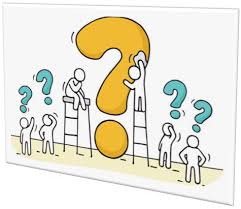 Problem Çözme Nedir?
BU DEĞİLDİR!
Probleme yönelik çözüm üretmek için sistematik düşünmek ve buna uygun şekilde davranışa geçmek çok önemlidir. Bu nedenle problem çözmek için sistematik bir işleyiş gereklidir. 


Problem Çözme Süreci Şu Şekilde İşlemektedir.
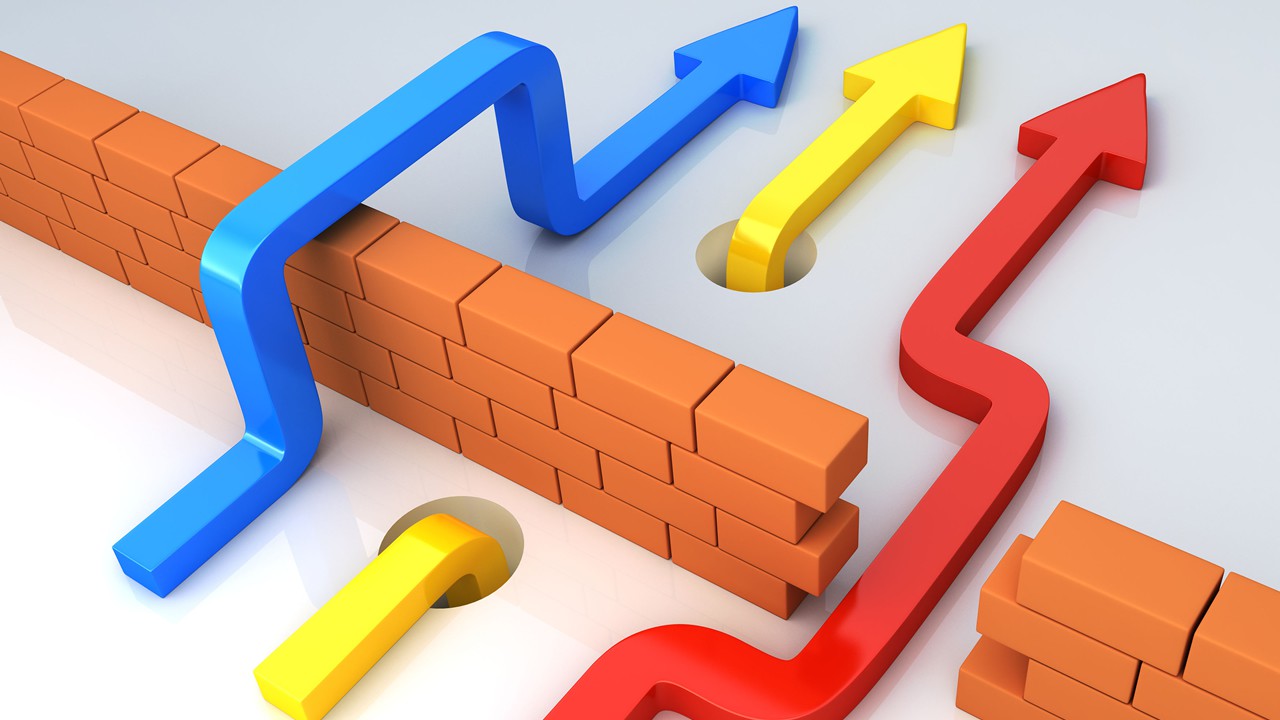 Problem Çözme Süreci
1-Problemin fark edilmesi
5-Eyleme geçme ve değerlendirme
2-Problemin tanımlanması
3-Çözüme yönelik seçeneklerin oluşturulması
4-Karar verme
Problemin Fark Edilmesi
Sorun çözme sürecinin ilk aşaması, bir şeylerin yolunda gitmediğinin fark edilmesidir.  Birey kendisini rahatsız eden bir durum ya da duygu yaşadığında bunu problem olarak değerlendirebilmektedir.
BU BENİM PROBLEMİM Mİ?
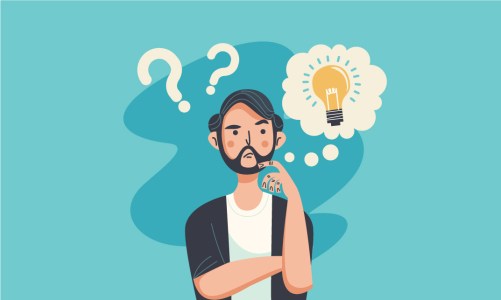 Problemin Tanımlanması
Yaşadığım durum bana ne hissettirdi? (Kızgınlık, Çaresizlik vb.)

Bu Problemi çözmek için kimlerden ya da nelerden faydalanabilirim? (Öğretmen, Ebeveyn, Tamirci, Uzman vs.)
Tam Olarak Beni Rahatsız eden ne, bu durumdan nasıl kurtulabilirim, Problem çözüldüğünde nasıl olmayı bekliyorum?
Sorunum tam olarak ne, neyi değiştirir ya da düzenlersem problem çözülür?
Bireyin kendisini , davranışlarını, bilgisini , heyecanlarını ve problem duruma ilişkin duygularını değerlendirmesi
Problem durumuyla ilgili çevresini değerlendirmesi
Problem durumunu açıklığa kavuşturma, hedef, beklentilerin ve  çatışmaların farkında olma.
Mümkün olduğunca somut olmak
Problemi tanımlarken;
Bu durum sadece sizin için mi problem yoksa başkaları da bunu problem olarak mı görüyor?
Oluşumuna sizin bir katkınız var mı?
Katkısı olabilecek başka kişiler veya şeyler var mı?
Şimdiye dek benzer sorunlarla karşılaştınız mı? Nasıl baş ettiniz?

Bunun gibi sorular sorarak problem çözme sürecinin işleyişini daha sistematik hale getirebilirsiniz! Çocukları da bu gibi düşünmeye yönelik sorularla çözüm sürecine dahil edebilirsiniz. 
Çocuk çözüm sürecinin içinde yer alırsa daha istekli olacak ve daha sonrası için de çözüm odaklı davranışları pekişecektir.
Seçeneklerin Oluşturulması
Seçenekler oluşturulurken değerlendirme yapmaktan kaçınmalıdır
Kısıtlamaksızın, özgür zihinsel aktiviteye önem vermek gerekir.
Oluşturulan düşünce sayısı fazla olmalıdır.
Önerilen seçeneklerden birleşimler oluşturmalı ya da bunlar geliştirilmeye çalışılmalıdır.
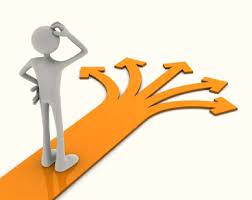 Seçeneklerin Oluşturulması
Belirlenen her bir seçeneğin uygulanabilirlik açısından olumlu ve olumsuz yönlerini düşünün.
Her bir seçeneğin olumlu ve olumsuz yönlerindeki duygusal ve davranışsal tepkilerinizi belirleyin. Hangi seçenekte ne hissederim ya da nasıl davranırım diye kendinize sorun?
Ebeveynler çocukların kendini ifade etmesine, problem çözme sürecinin bir parçası olmasına özen göstermelidir. 
Bu şekilde de çocuklarda erken yaşlardan itibaren problem çözme becerisi gelişmektedir. Farklı yolları yaşayarak tecrübe etmesine ve kendine has çözüm haritası oluşturmasına olanak vermek önemlidir.
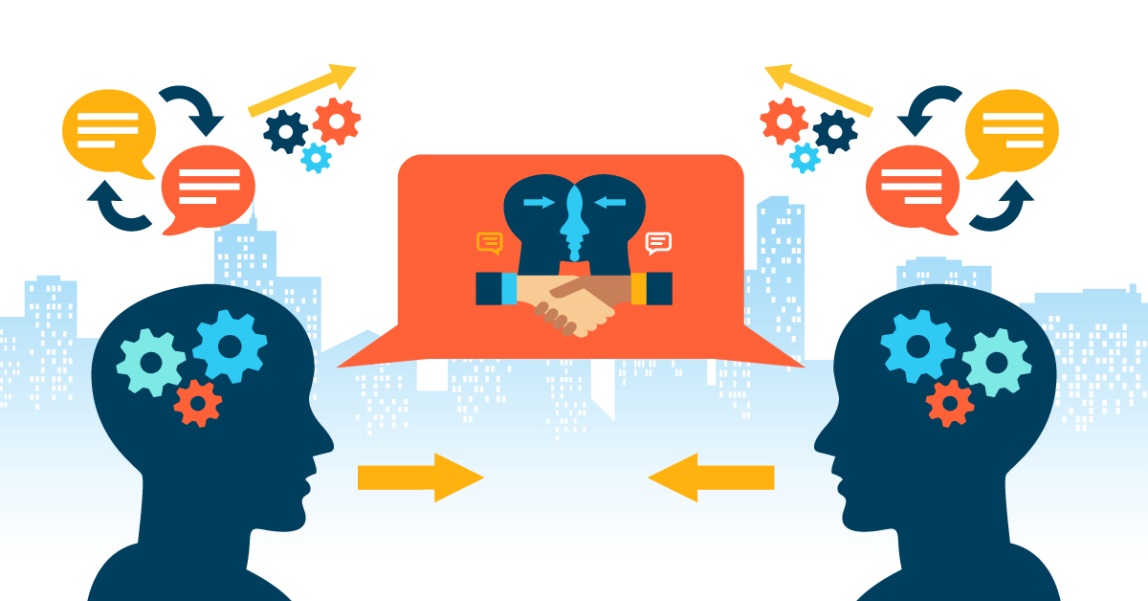 Karar verme
Eyleme yönelik bir dizi seçenek arasından bir tanesini seçmektir.
Karar verme durumunu etkileyen iki unsurdan biri fayda değeri, diğeri olası sonuçlardır.
Seçeneklerden biri veya bir kaçı üzerinde karar verilmeden önce bunların daha önce denenip- denenmediği de araştırılır.
Denenmiş ve sonuca götürmeyen seçenekler karar sürecinde dikkate alınmamalıdır.
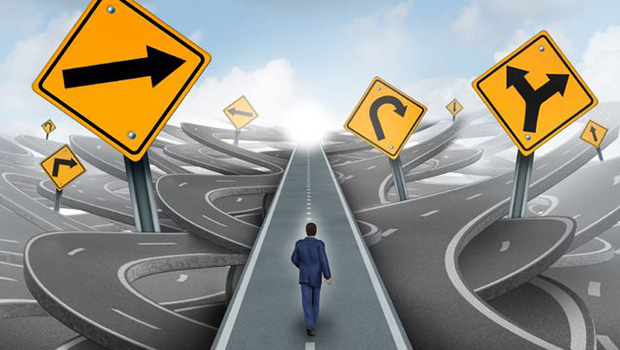 Eyleme Geçme
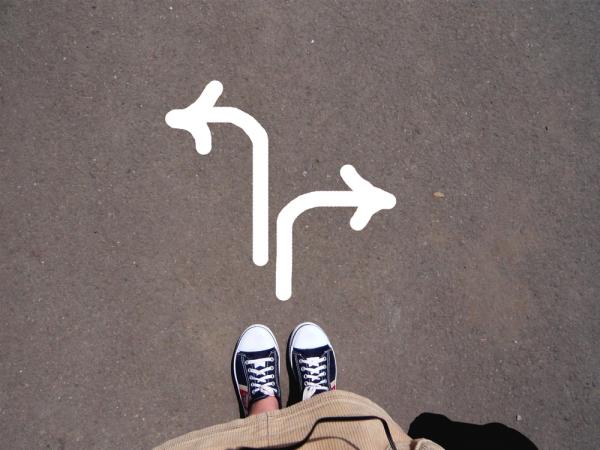 Karar verilmiş çözüm seçeneğini uygulama aşamasıdır.
Değerlendirme
İnsanların, yeni düşüncelere direnç göstermelerinin nedenlerinden birisi değişimden sonraki yeni inanışın da artık yeni görüşlere kapalı olacağına inanmalarıdır. 
Bu direnci aşmak için yeni verileri çözümleyerek gerekli düzeltmeleri yapacak olan bir değerlendirme mekanizması oluşturmak ve sorun çözme sürecini bütünüyle esnek ve yeni alternatiflere açık tutmak gerekir.
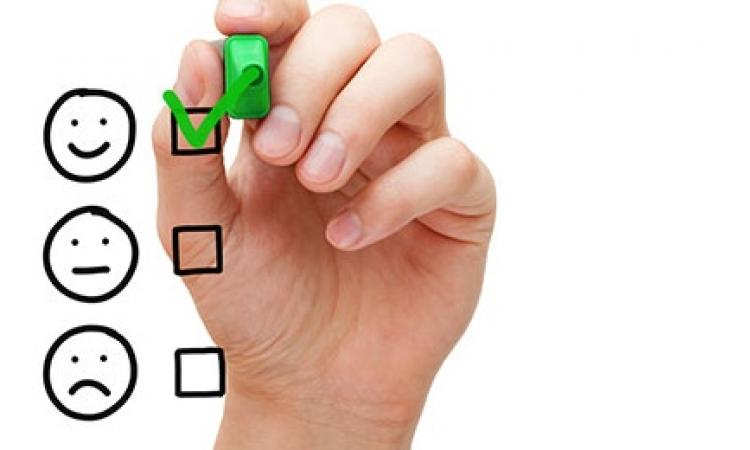 Değerlendirme
Değerlendirme aşamasında, problemin çözümüne ilişkin seçenekler arasından seçilmiş ve uygulanmış çözümlerin ele alınması, artı-eksi yönlerinin değerlendirilerek çözüme ulaşma durumunun gözden geçirilmesi söz konusudur. Çözüme ulaşıldı ise etkin bir çözüm süreci olduğu söylenebilir. Çözüm ile ilgili bir aksaklık var ya da çözüm içinde yer alan unsurlardan biri için hala devam eden bir problem var ise seçenekler tekrar gözden geçirilebilir.
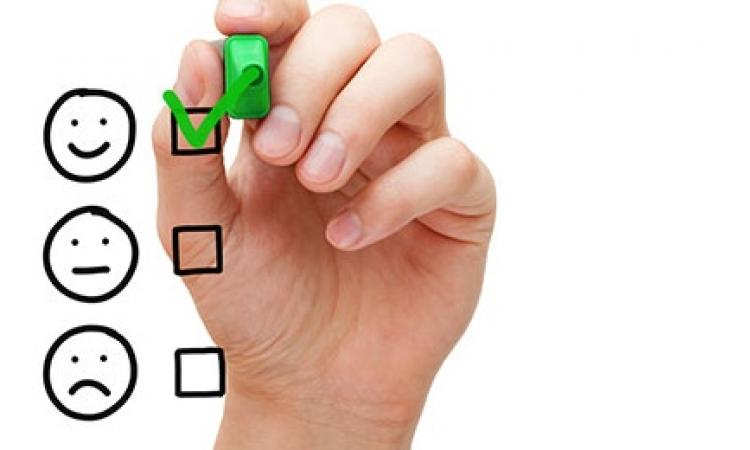 Özetle!
Çocuğumuzda problem çözme becerisini oluşturmak için cesaretlendirmeli, çözmeye yöneltmeliyiz.
Çözüm bulma konusunda zorlansa bile bu noktadaki girişimini takdir etmeliyiz.
Problemleri onun adına çözmek, çocuğun kendi problem çözmesi noktasında engellenmesine sebep olacaktır. Bu sebeple onu kendisi ve kendisini ilgilendiren konularda çözüm sürecine dahil etmeye çalışın.
Çözüm ile ilgili çocukların fikirlerini eleştirmeden dinleyin ve cesaretlendirin. 
Kullandığınız problem çözme yöntemlerinin etkililiğini gözden geçirin ve yöntemlerinizle çocuğa model olduğunuzu unutmayın.
Çocuğun duygularını, düşüncelerini ifade etmesine olanak sağlayın.
Aşırı koruyucu ve onun adına çözüm bulan rolde ya da tamamen probleme duyarsız rolde olmamaya özen gösterin. Problemlerden kaçmak yerine çözüm için aktif bir süreç oluşumunu destekleyin.
Çözüm yolları başarısız olsa da mutlaka başka bir çözüm yolu olduğu konusunda motive edici olmaya çalışın.
Unutmayın!
PROBLEM HAYATIMIZDA HEP VAR OLACAK. PROBLEMİN VARLIĞINA DEĞİL ÇÖZÜME ODAKLI OLMAK, BİZİ VE ÇOCUKLARIMIZI ZORLUKLAR KARŞISINDA DAHA GÜÇLÜ KILACAKTIR.



DİNLEDİĞİNİZ İÇİN TEŞEKKÜRLER…